EPI-Lo Sensor Design
Ralph McNutt

EPI-Lo Lead Co-I (JHU/APL)
This document contains technical data that may be controlled by the International Traffic in Arms Regulations (22 CFR 120-130) and may not be provided, disclosed or transferred in any manner to any person, whether in the U.S. or abroad, who is not 1) a citizen of the United States, 2) a lawful permanent resident of the United States, or 3) a protected individual as defined by 8 USC 1324b(a)(3), without the written permission of the United States Department of State.
[Speaker Notes: introduction]
Outline
Requirements
Placement
Cross-Section
Fields of View
Ions
Electrons
Energy Distribution
Microchannel Plate (MCP)
Block Diagram
Collimators and Start Foils
Anti-Coincidence System
Light and Dust Mitigation
Follow-up from Peer Reviews
Summary
The EPI-Lo Instrument Requirements
EPI-Lo Instrument Placement
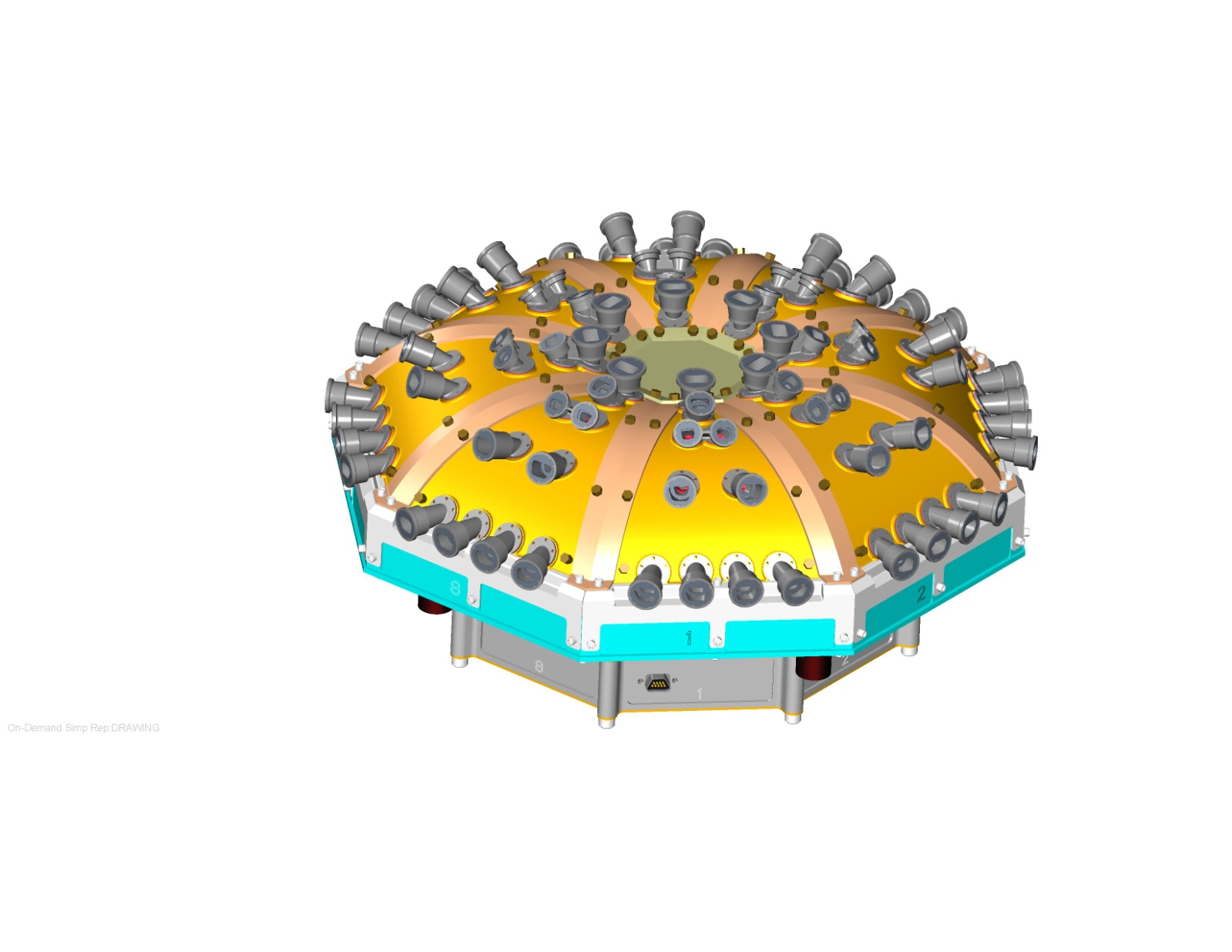 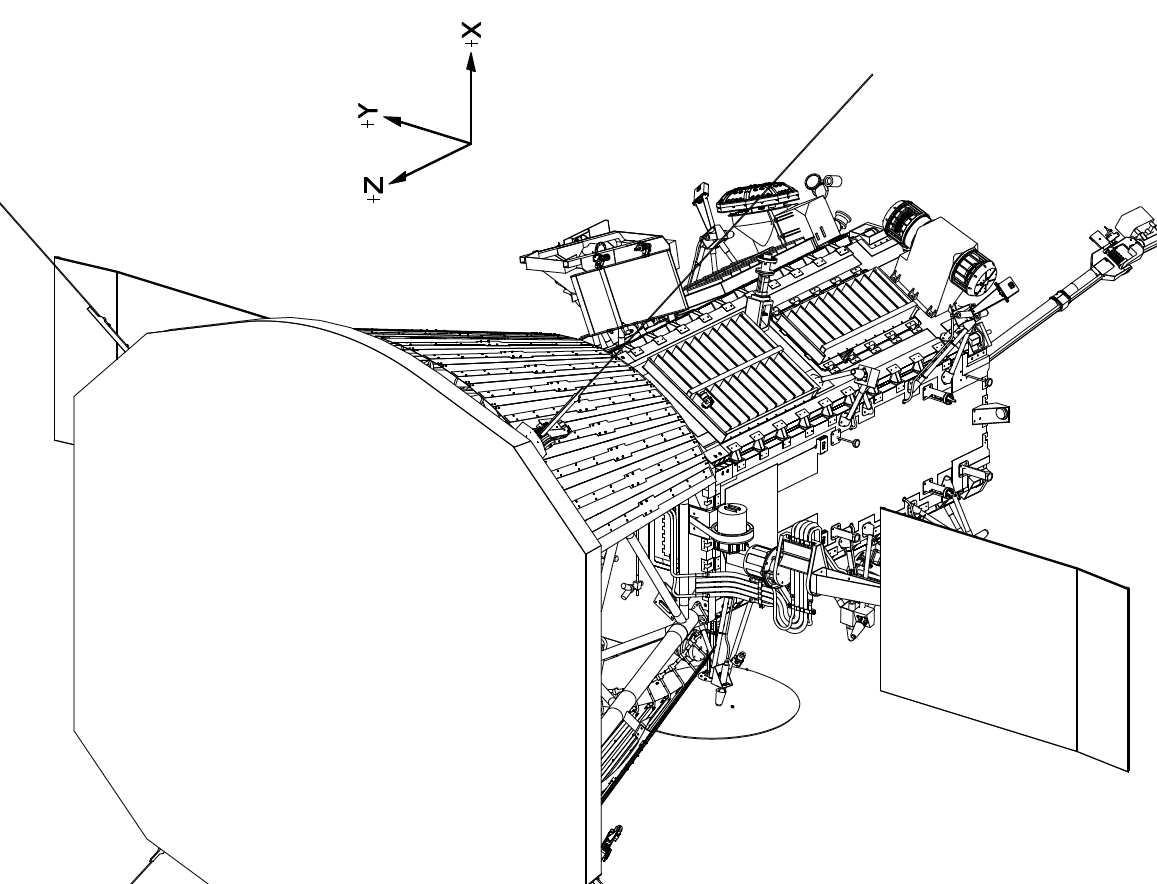 EPI-Lo Instrument Cross Section
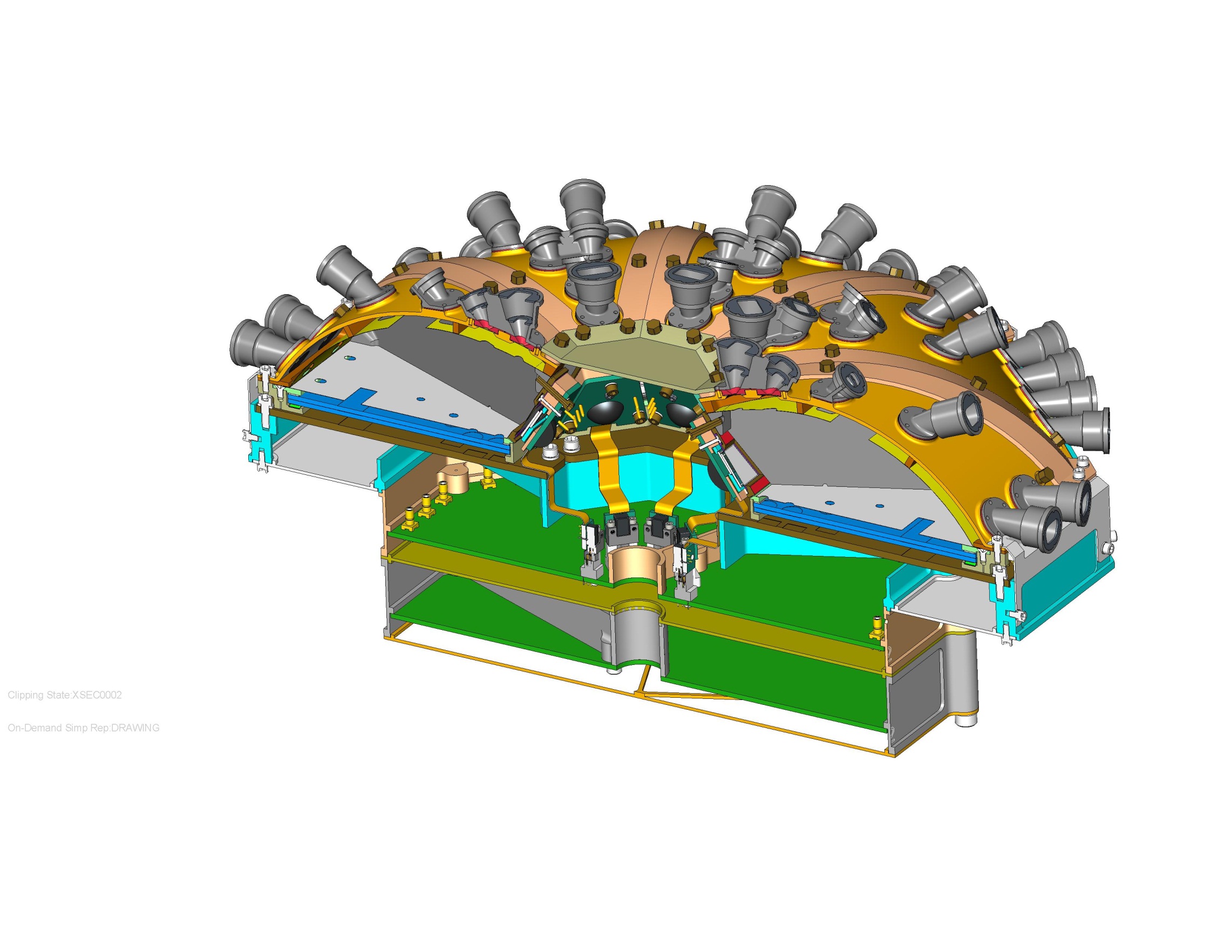 ANODE PWB ASSY
EVENT PWB ASSY
POWER SUPPLY ASSY
EPI-Lo Cross-Section View Isometric
EPI-Lo Field(s) of View
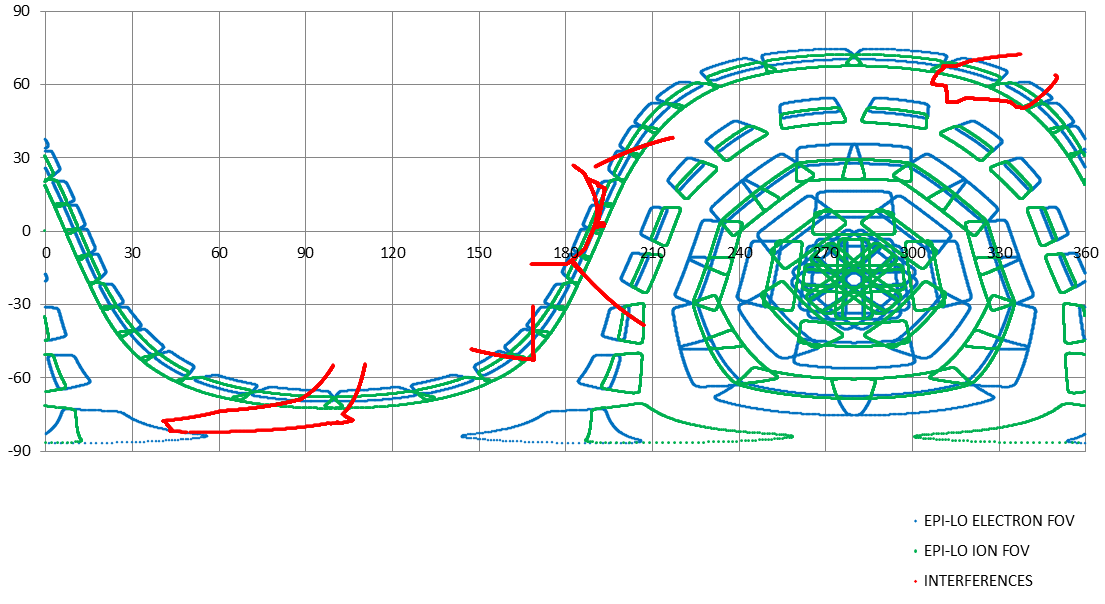 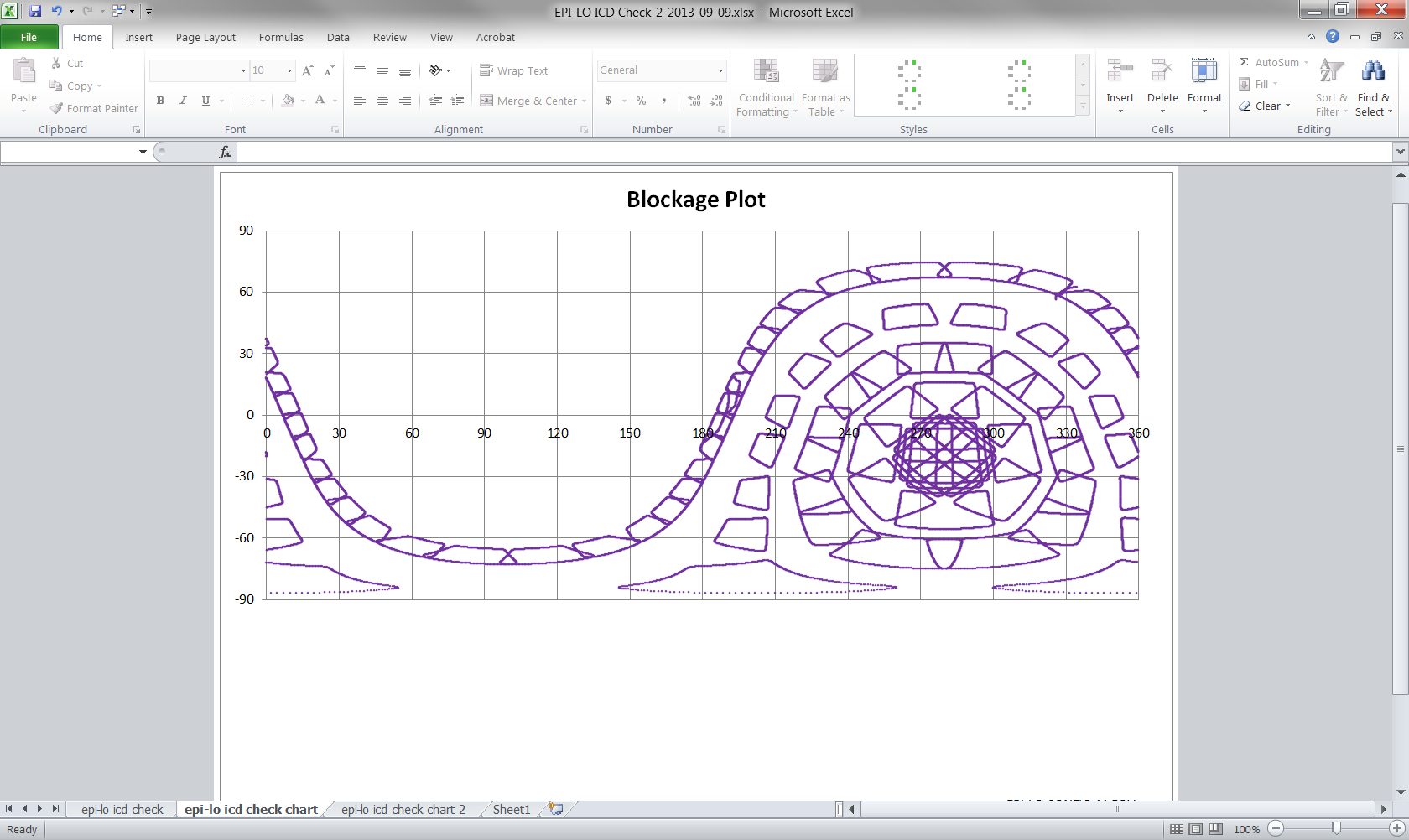 SUN
RAM
Ions (Energy, TOF, and Position)
Incident ion trajectory
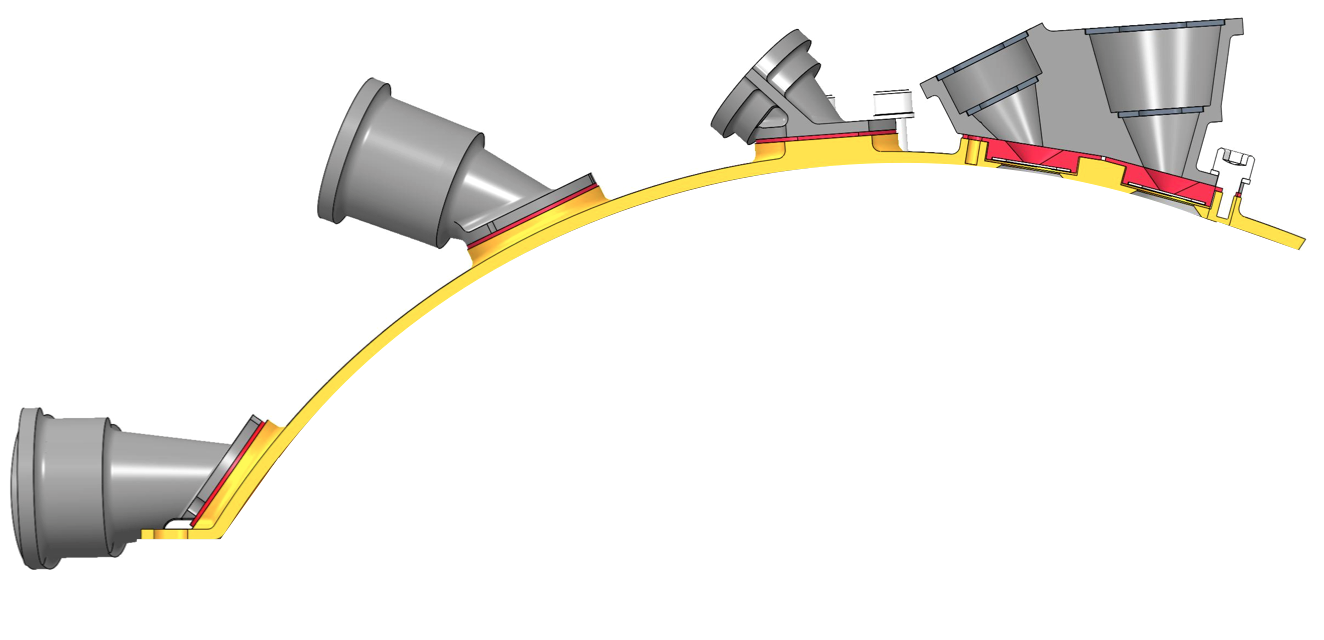 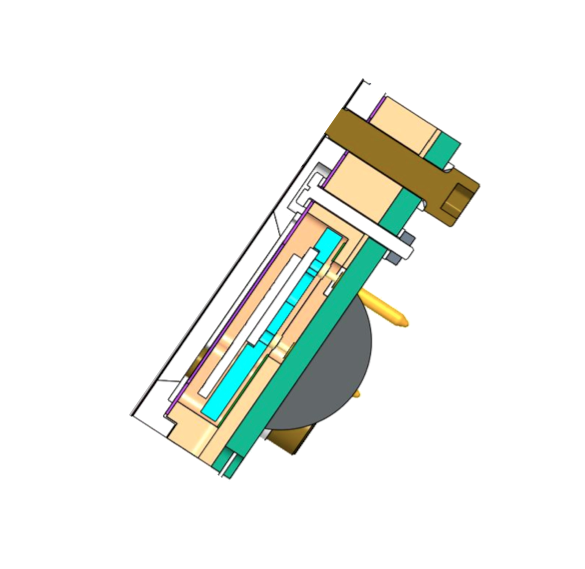 Start electron trajectory
Stop electron trajectory
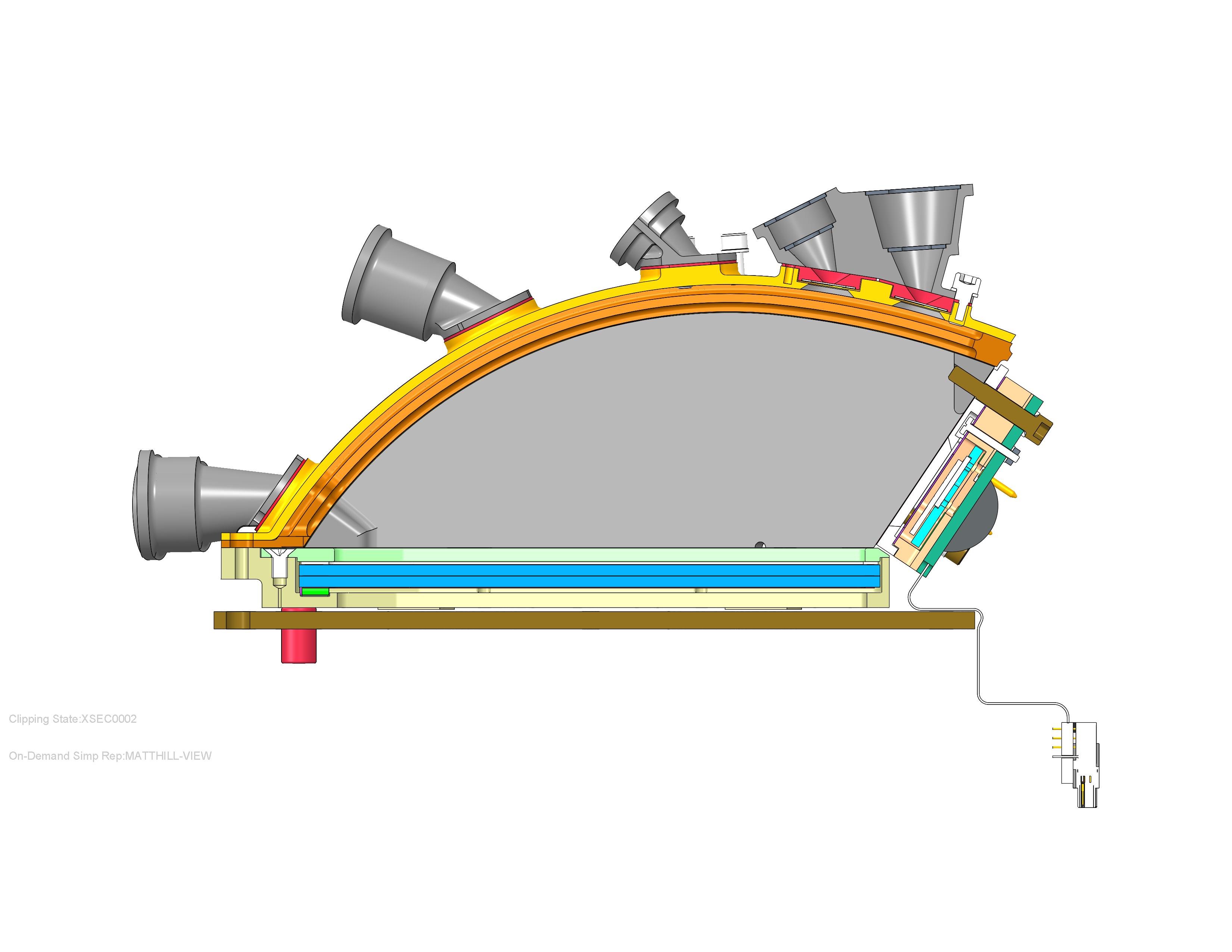 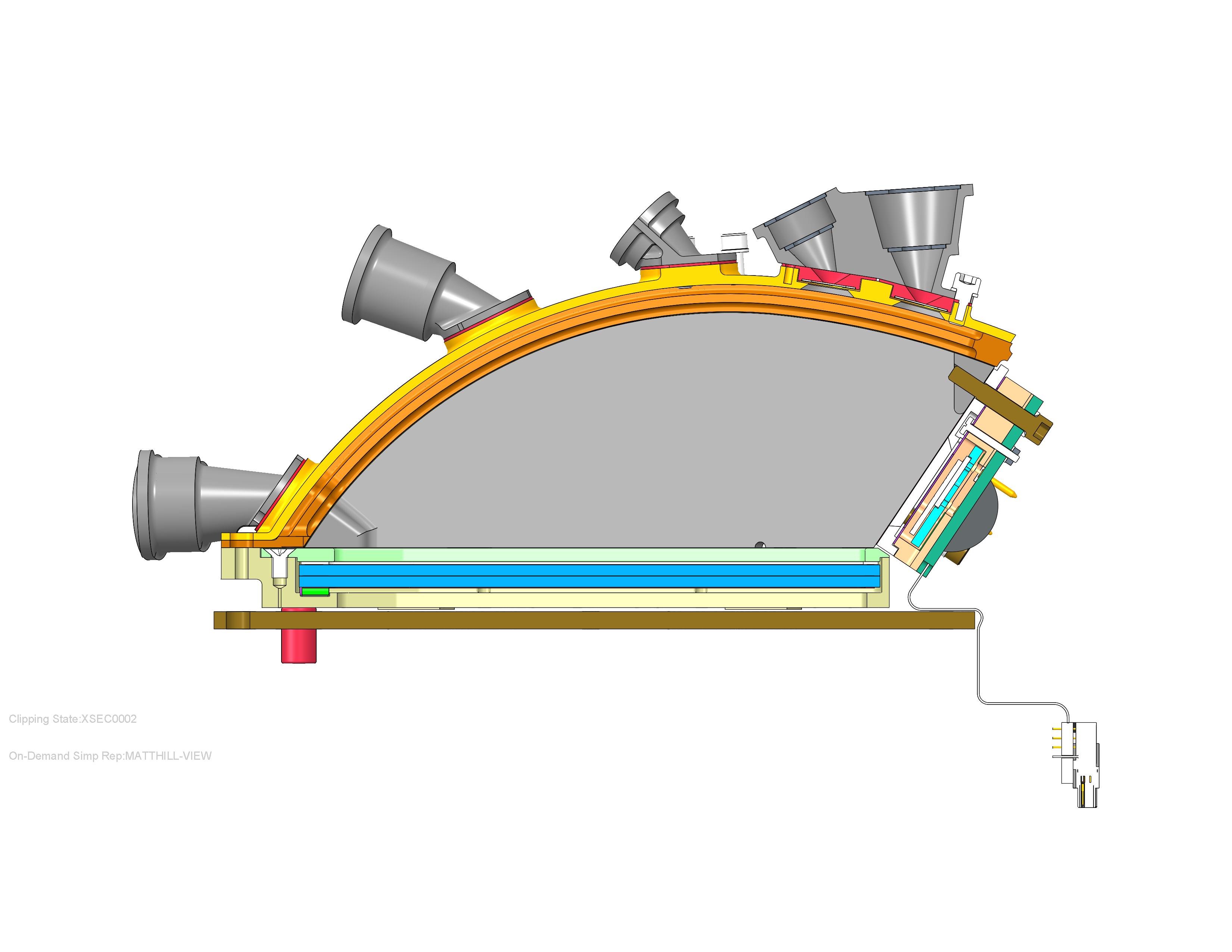 MCP
SSDs
Anode
Energetic Ion Measurements
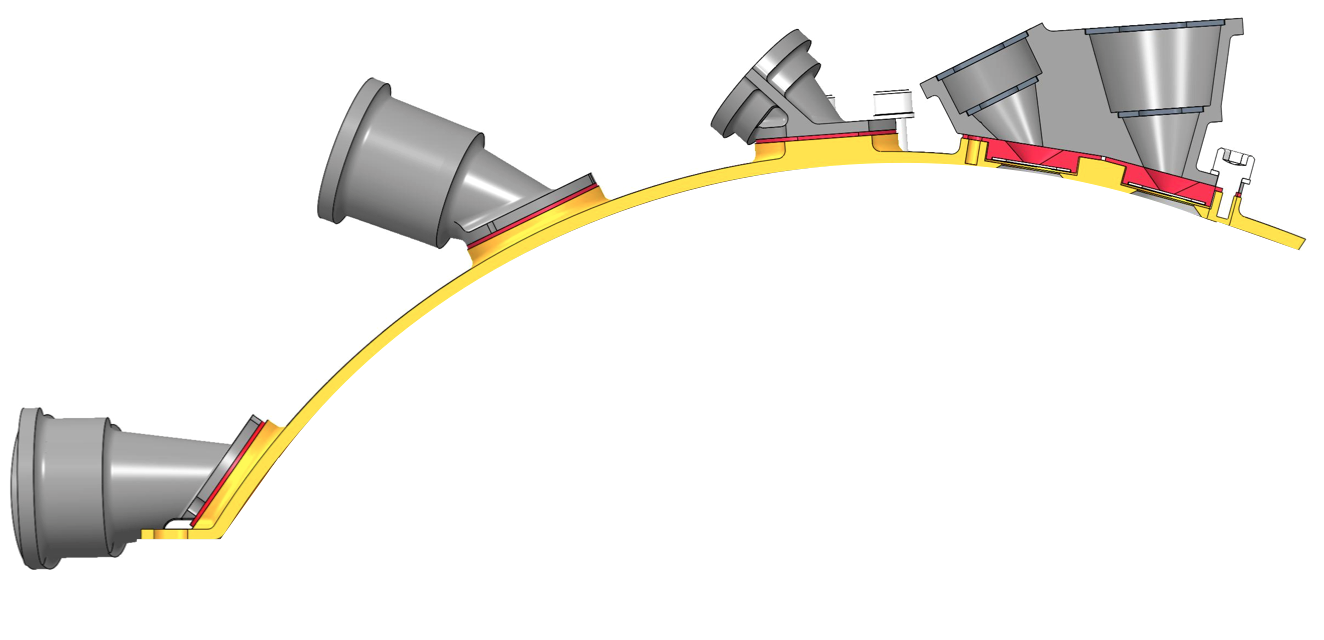 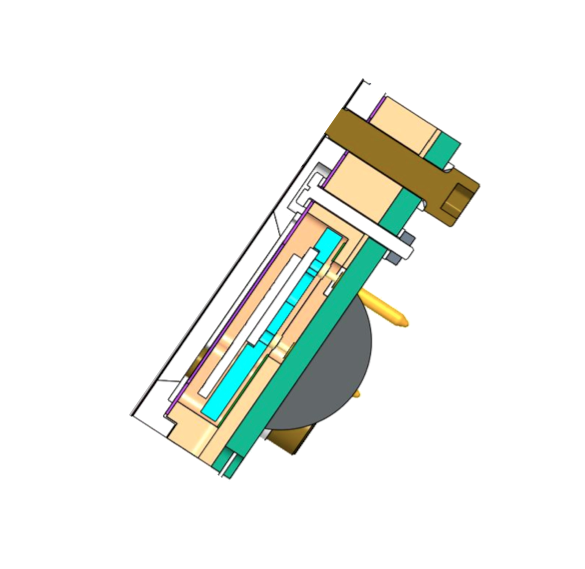 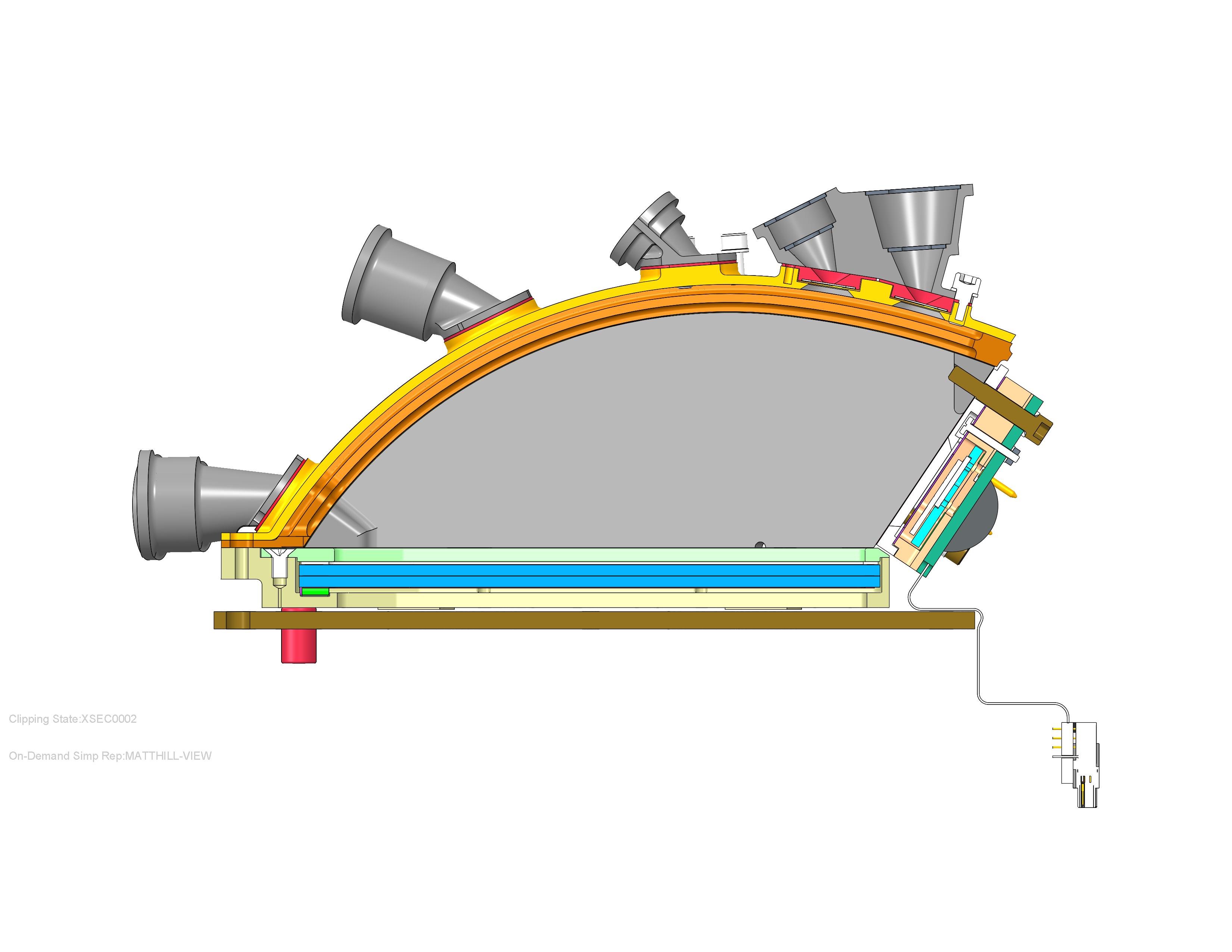 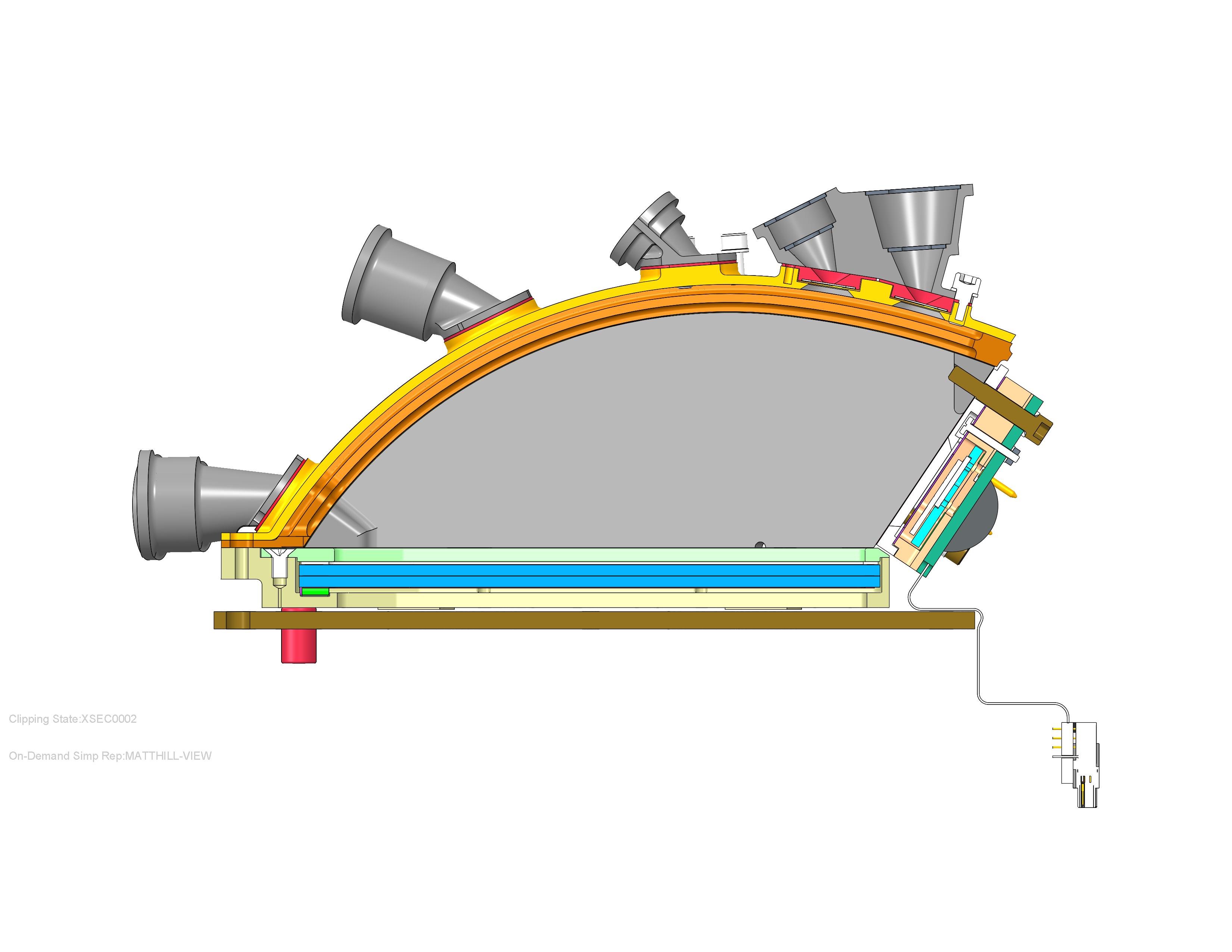 Ion Measurement Logic can toggle TOF, but  no TOF  no species identification
Electrons: Energy (& Position)
Incident Electron
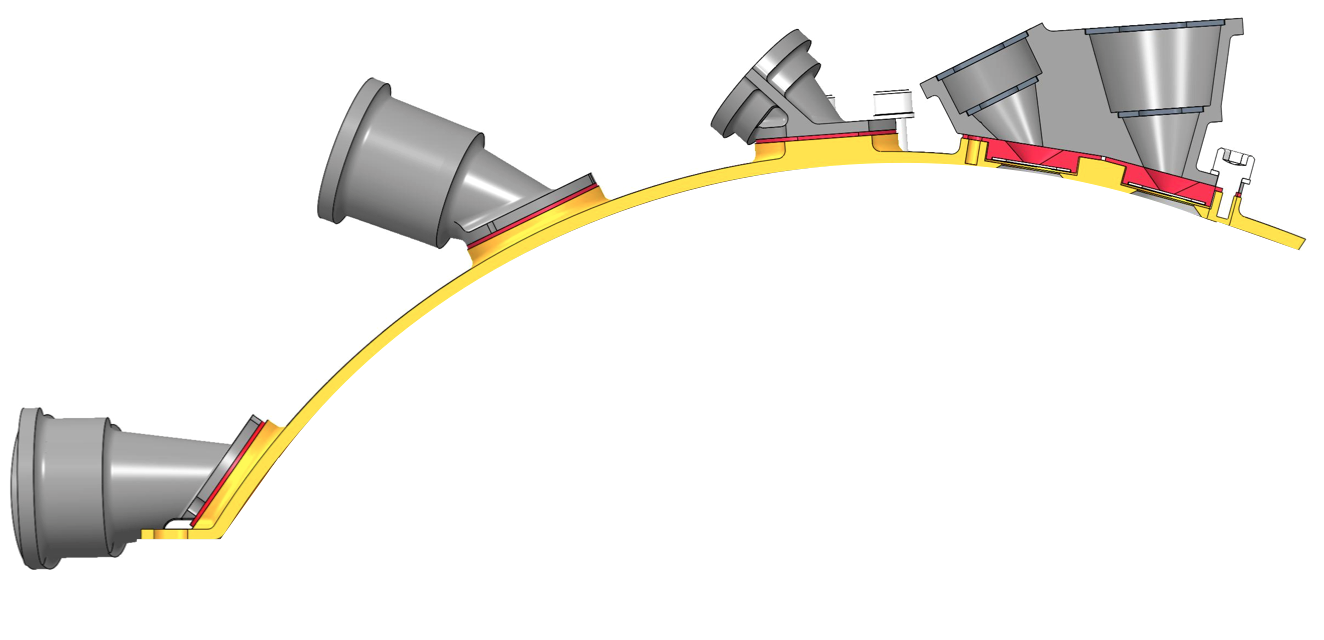 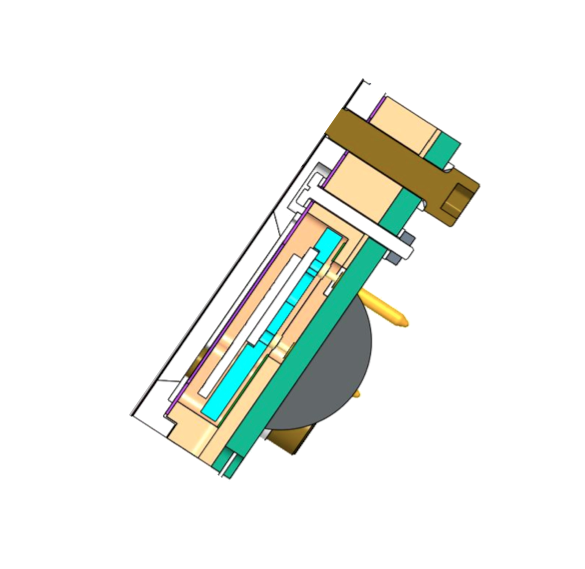 Secondary
electrons
(infrequent)
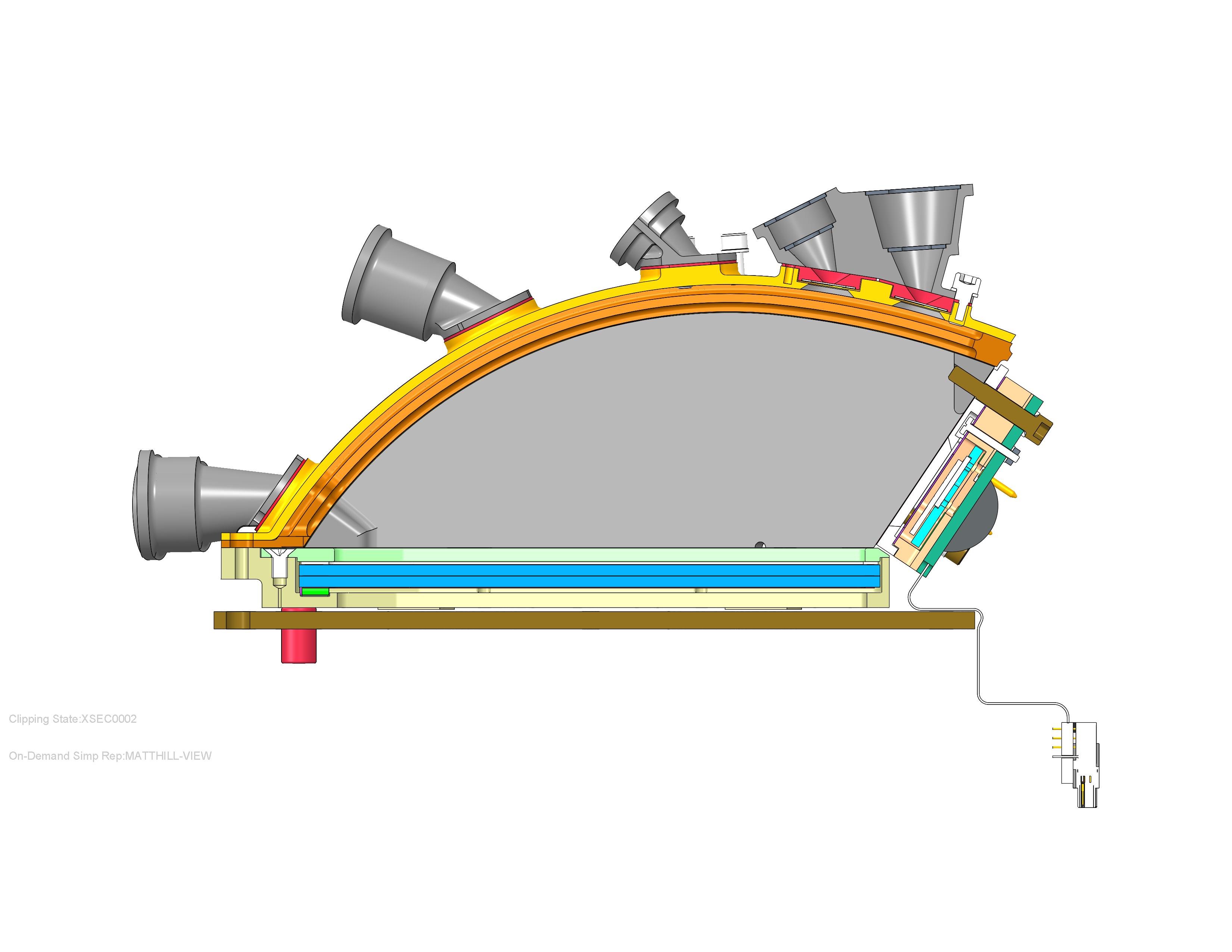 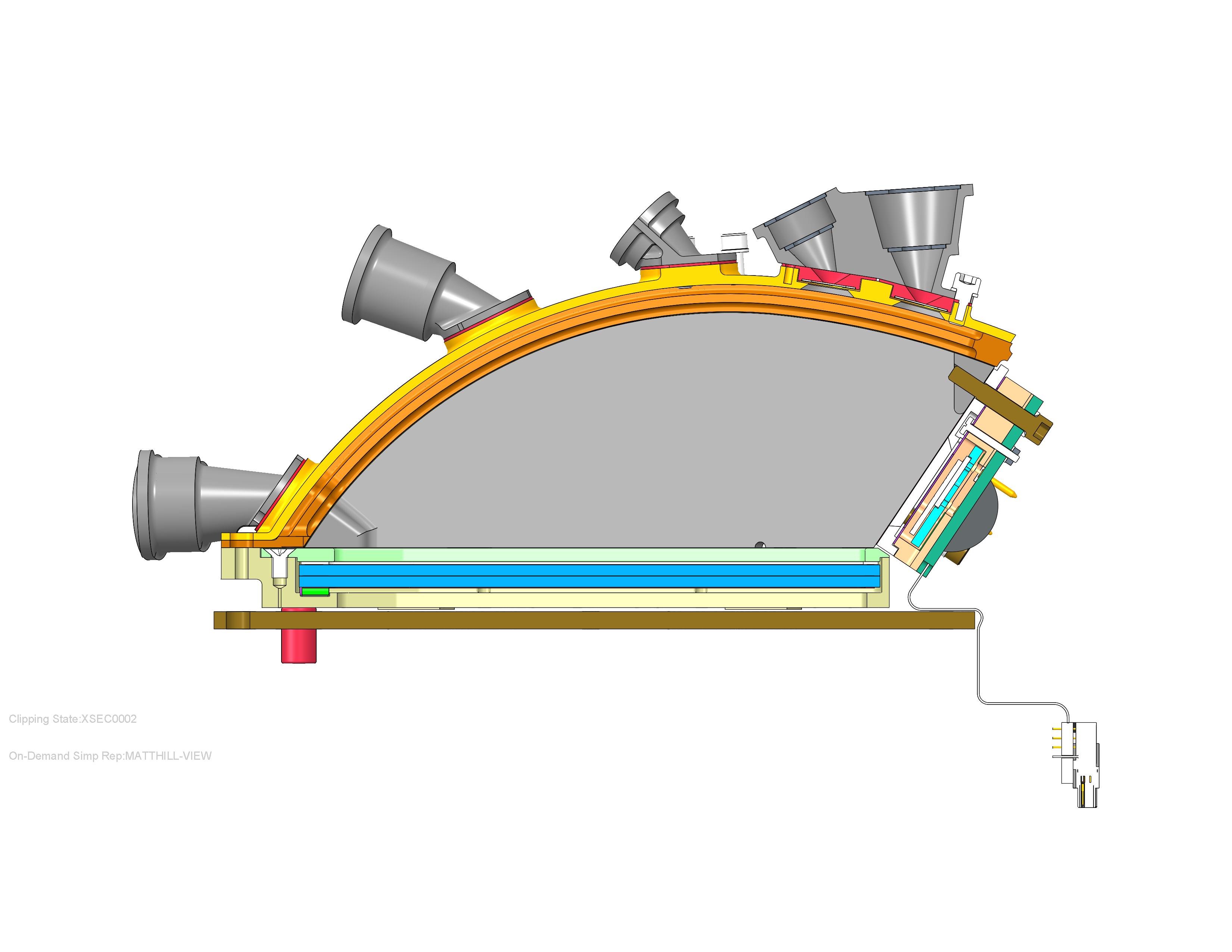 MCP
SSDs
Anode
Energetic Electron Measurements
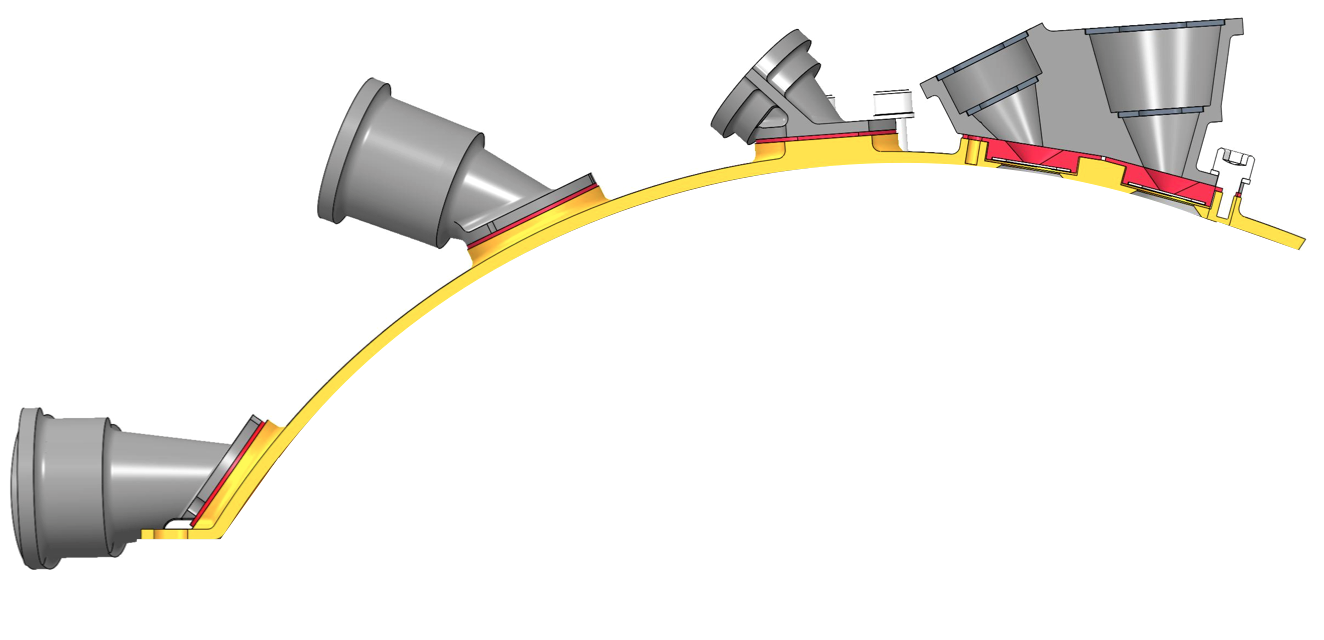 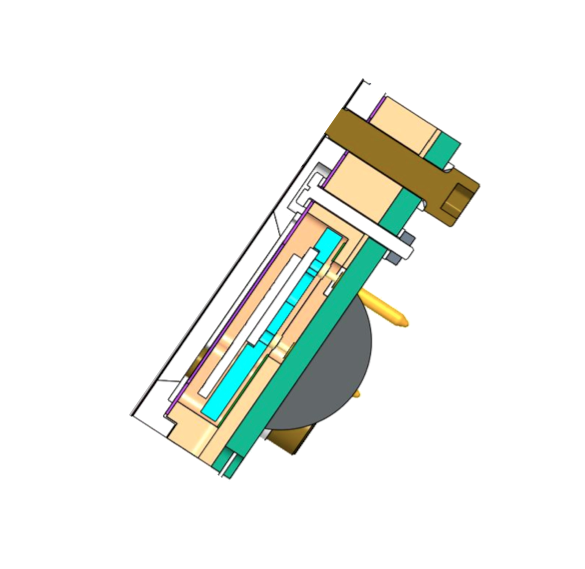 Stops from secondaries not indentifiable
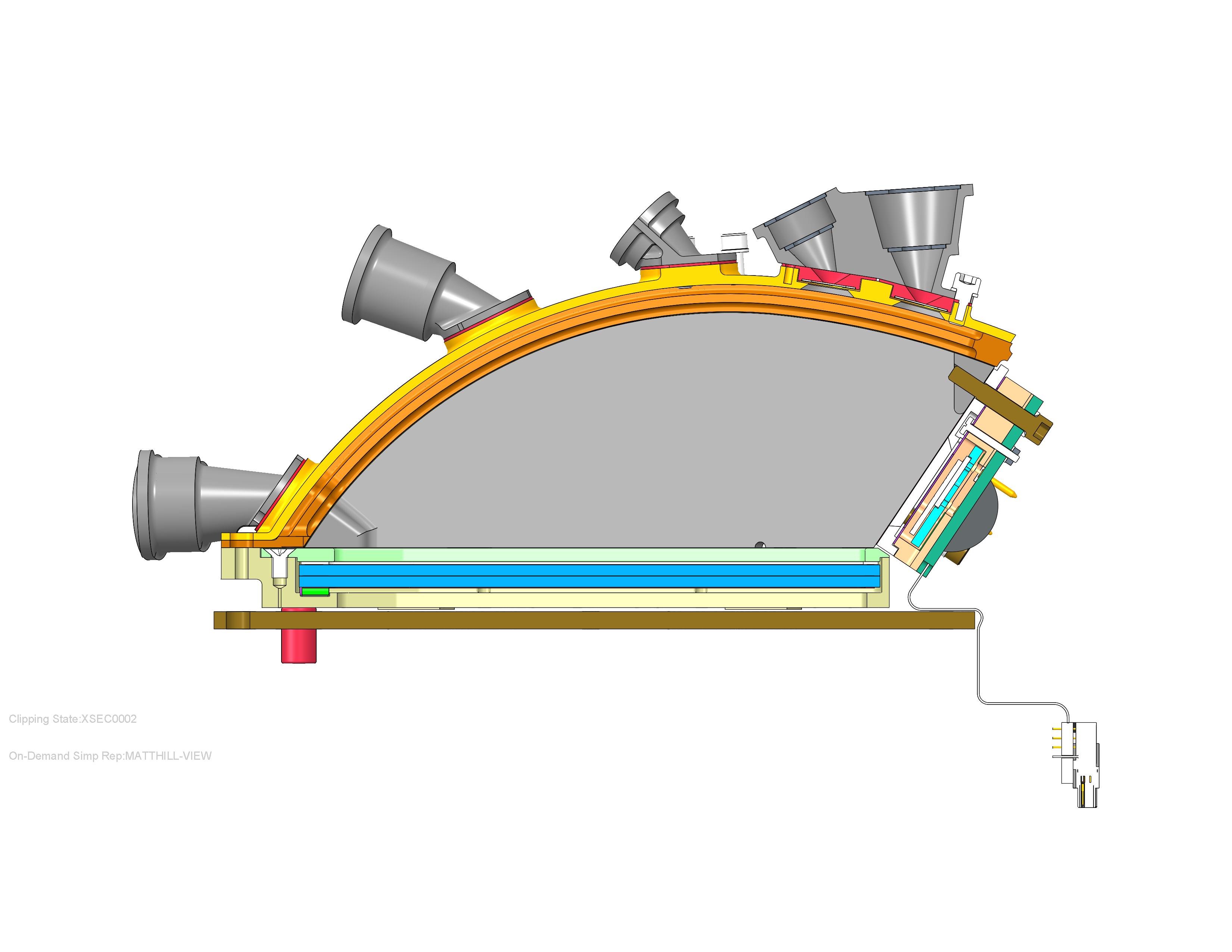 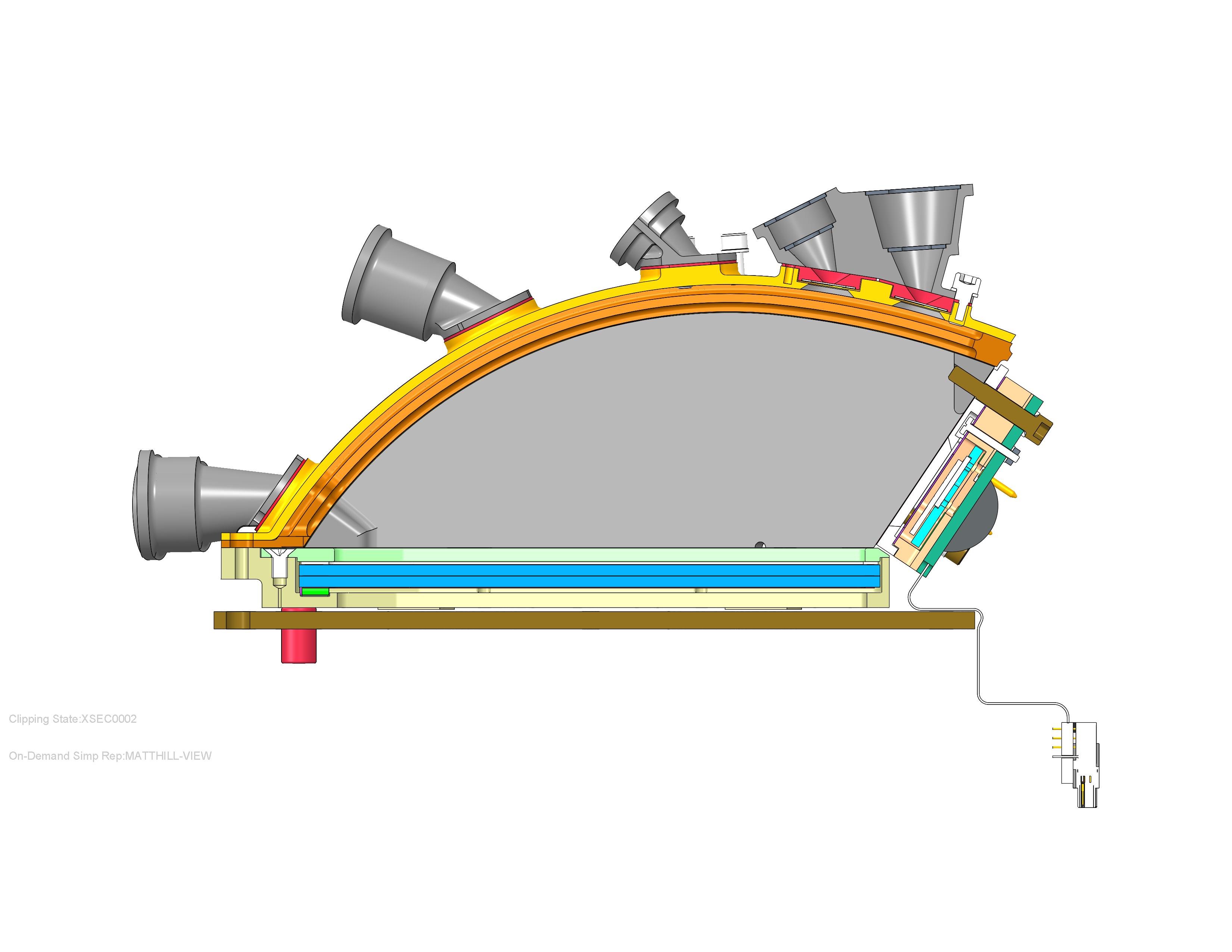 Secondary Electrons from Start Foils possible, but Low Probability;
Start Electron only identifies entrance aperture
SIMION, Allegrini Energy Distribution
Sample Trajectories
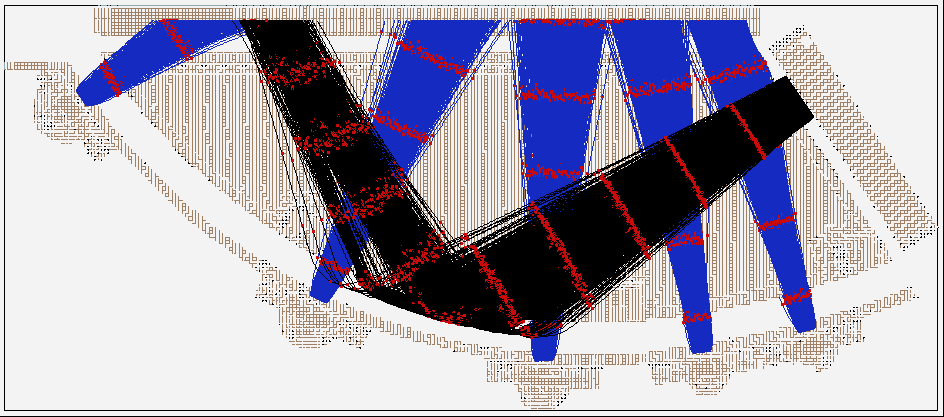 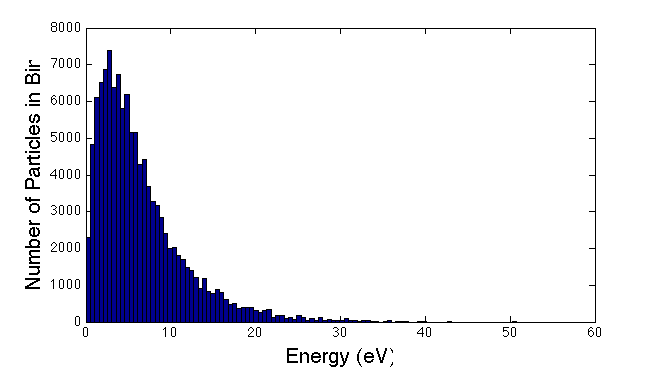 Initial Energy Distribution
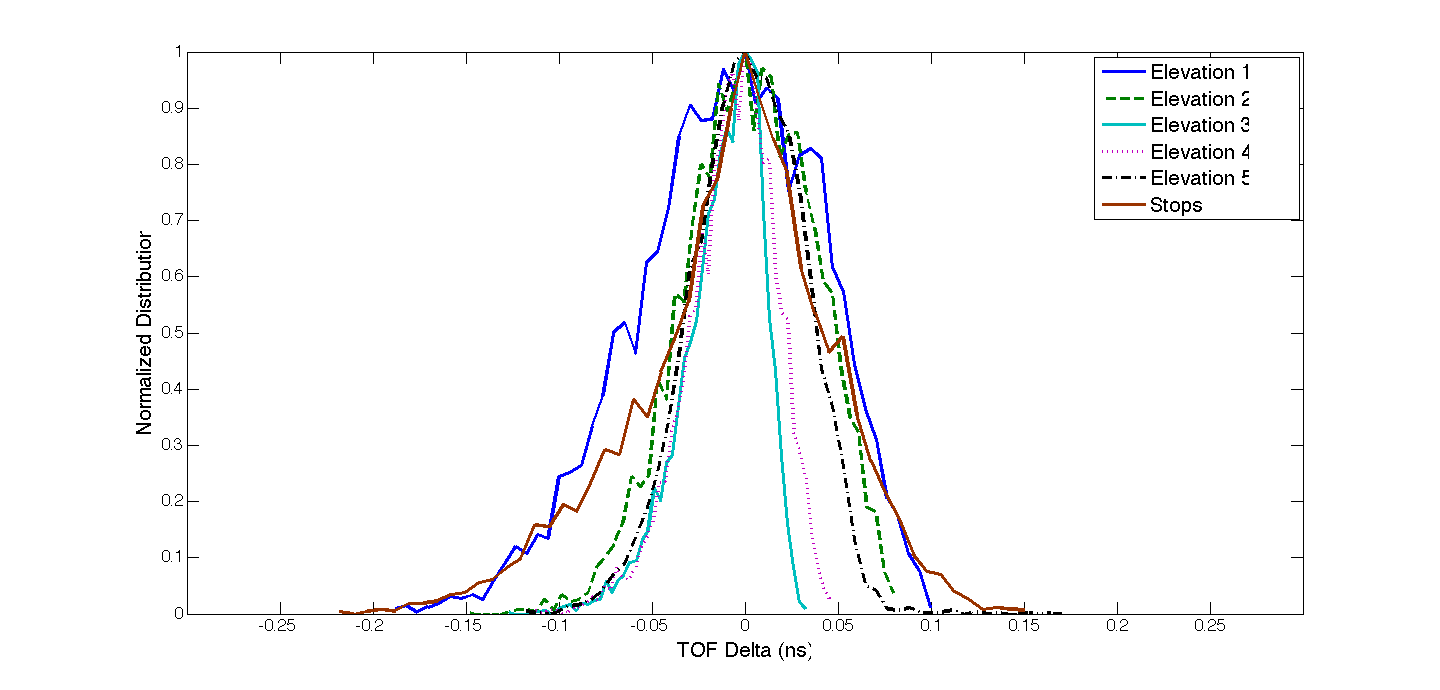 Electron Dispersion
Hit Locations
Elevation 3
Elevation 5
Elevation 4
Elevation 2
Elevation 1
11
SIMION, Allegrini Energy Distribution
Sample Trajectories
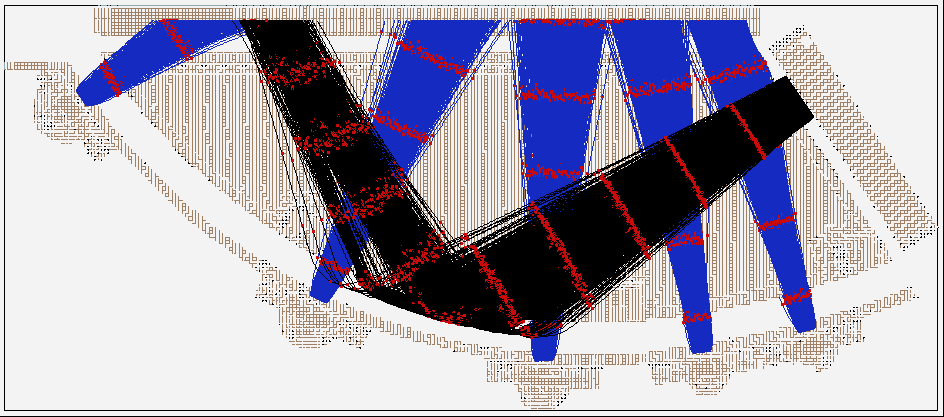 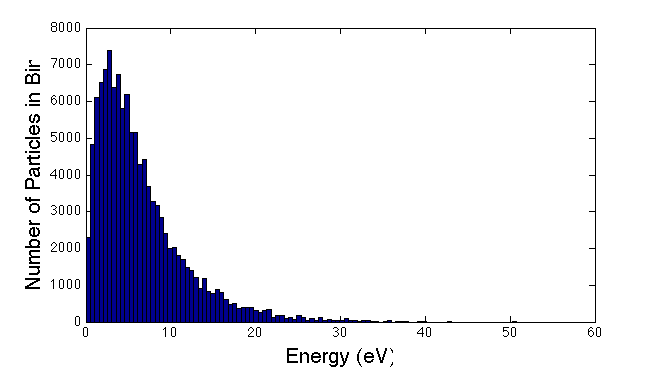 Initial Energy Distribution
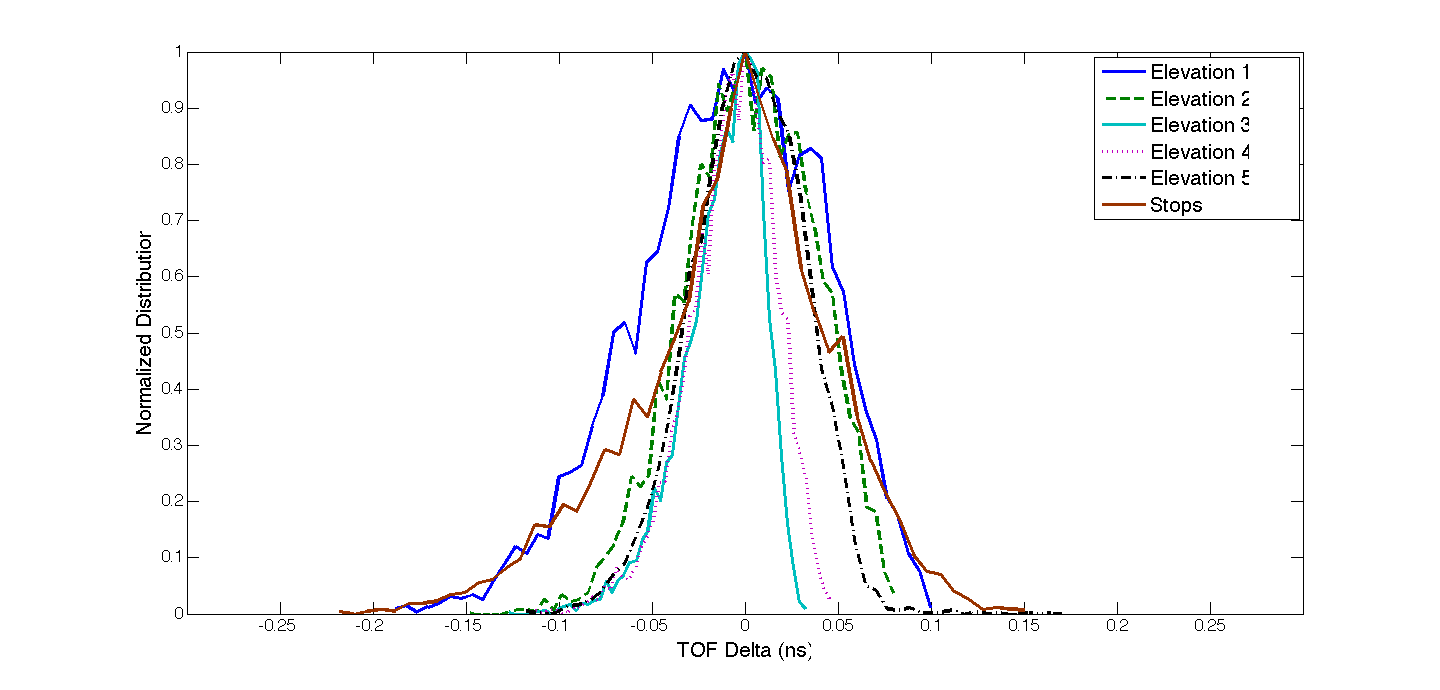 Electron Dispersion
Electron Dispersion
Hit Locations
Elevation 3
Elevation 5
Elevation 4
Elevation 2
Elevation 1
12
Microchannel Plate (MCP)
Simulation (black) versus measured centroids (red)

The misalignment in Y-direction was due to a registration offset in the setup
The offset in the X direction for the left-most data was caused by an obstruction at the edge of the MCP mount that has since been eliminated
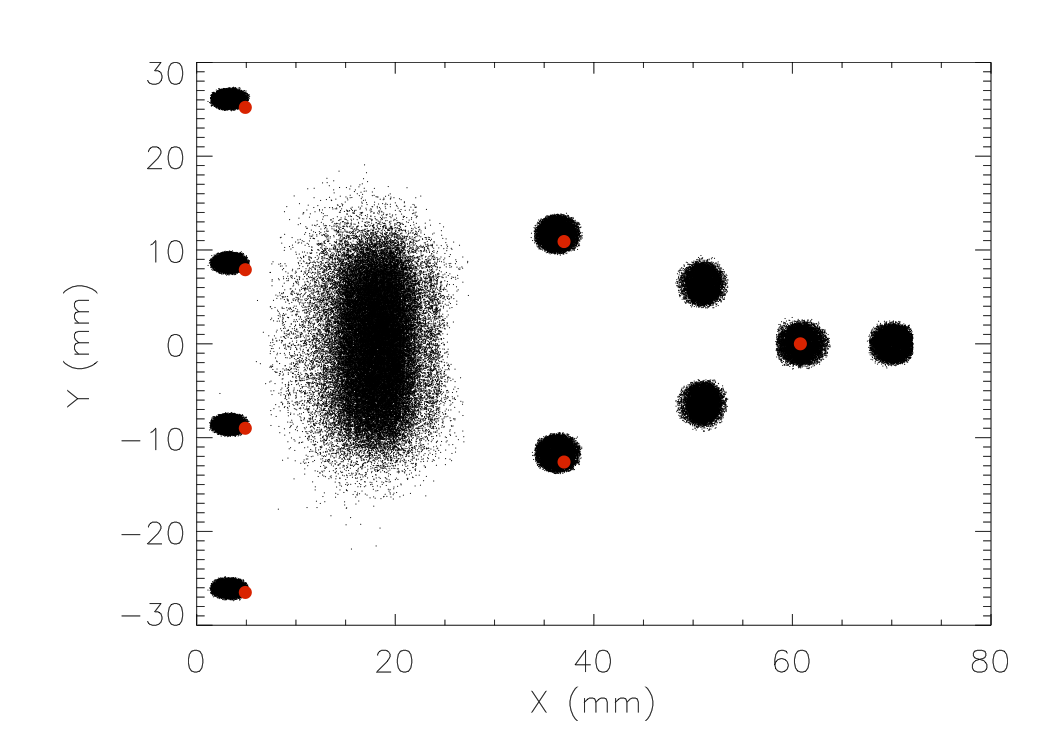 EPI-Lo Block Diagram
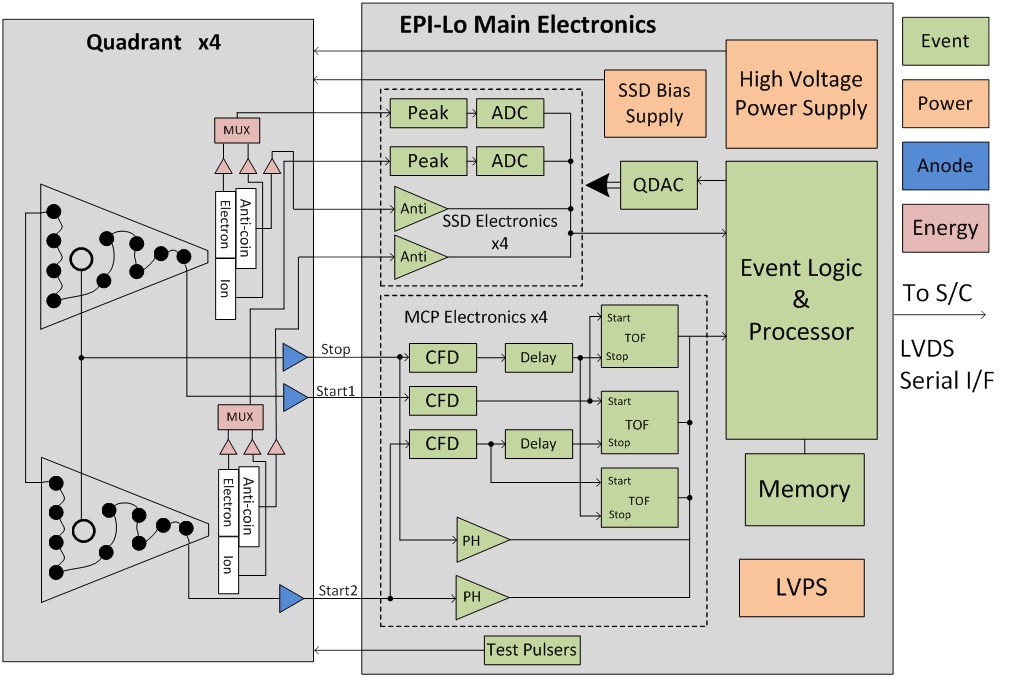 Collimators and Start Foils
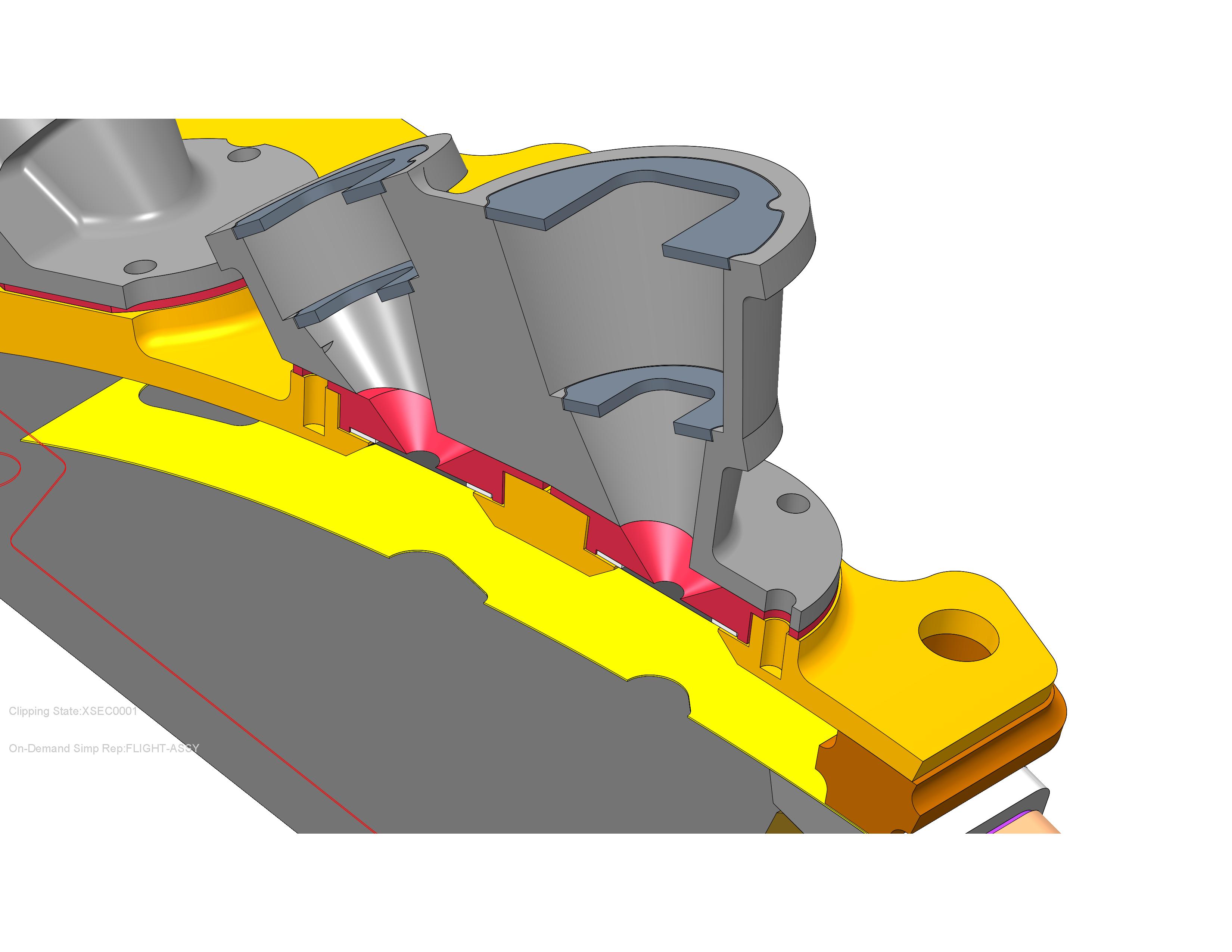 Foils Mount on Apertures (red)
Each elevation tailored for equal geometric factors 
Second foil at intermediate baffle (vented)

Collimators screw-mount to outer cover, capture foils
Each elevation and azimuth is unique
Anti-coincidence System
Electron SSD is backed by an anti-coincidence SSD

Improves S/N for electrons by a factor ~25 (from ~0.4 to ~10)
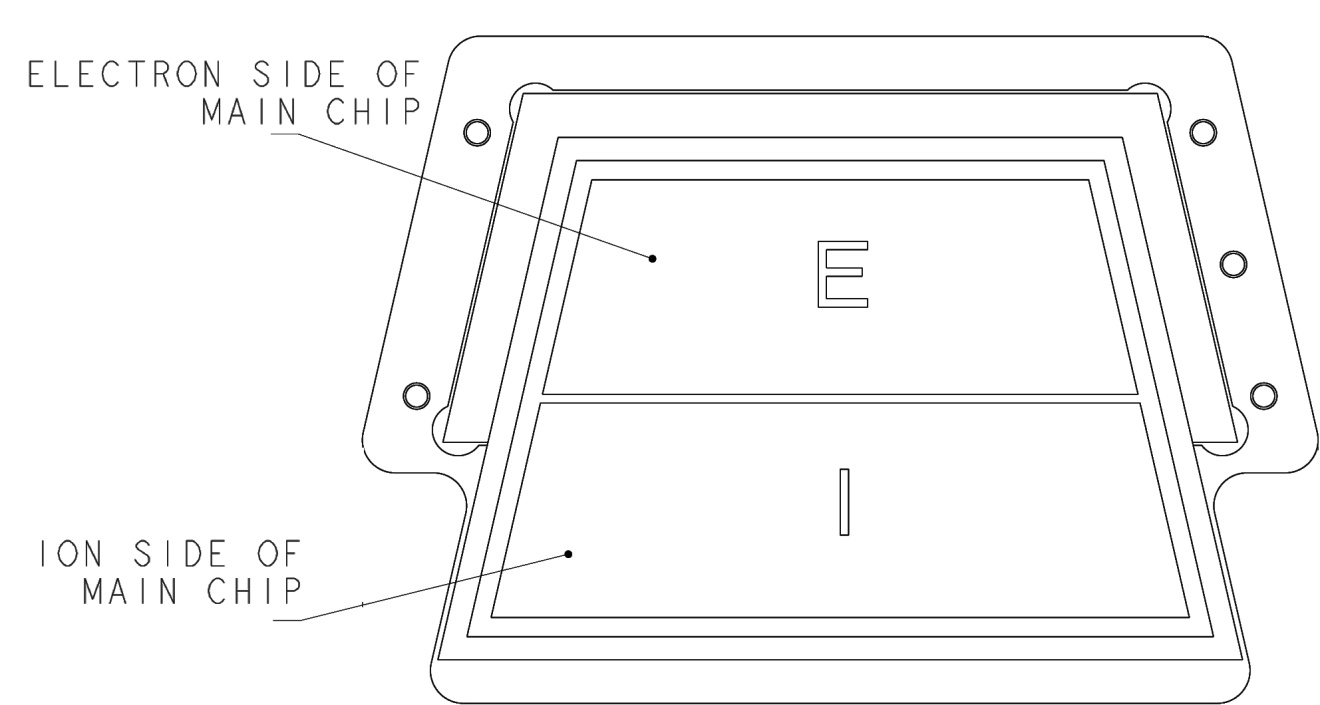 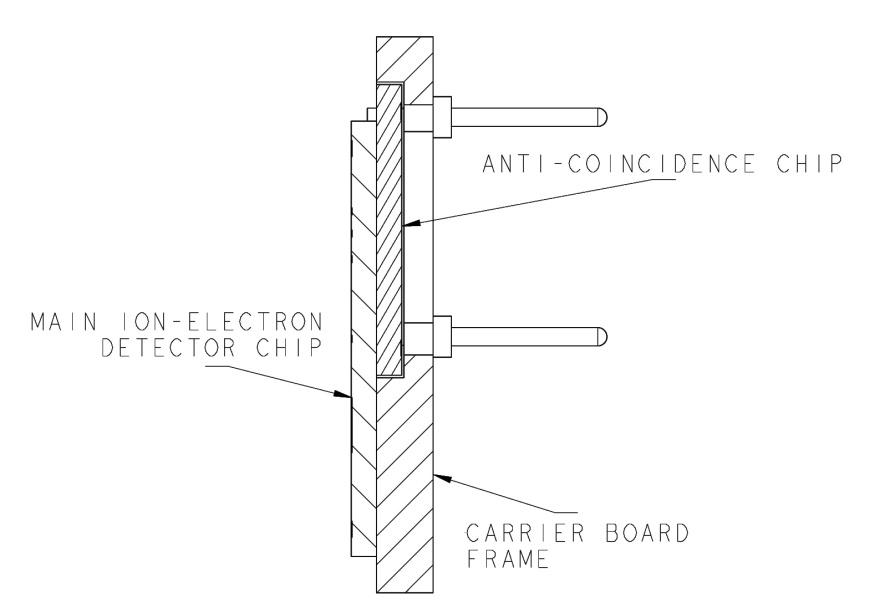 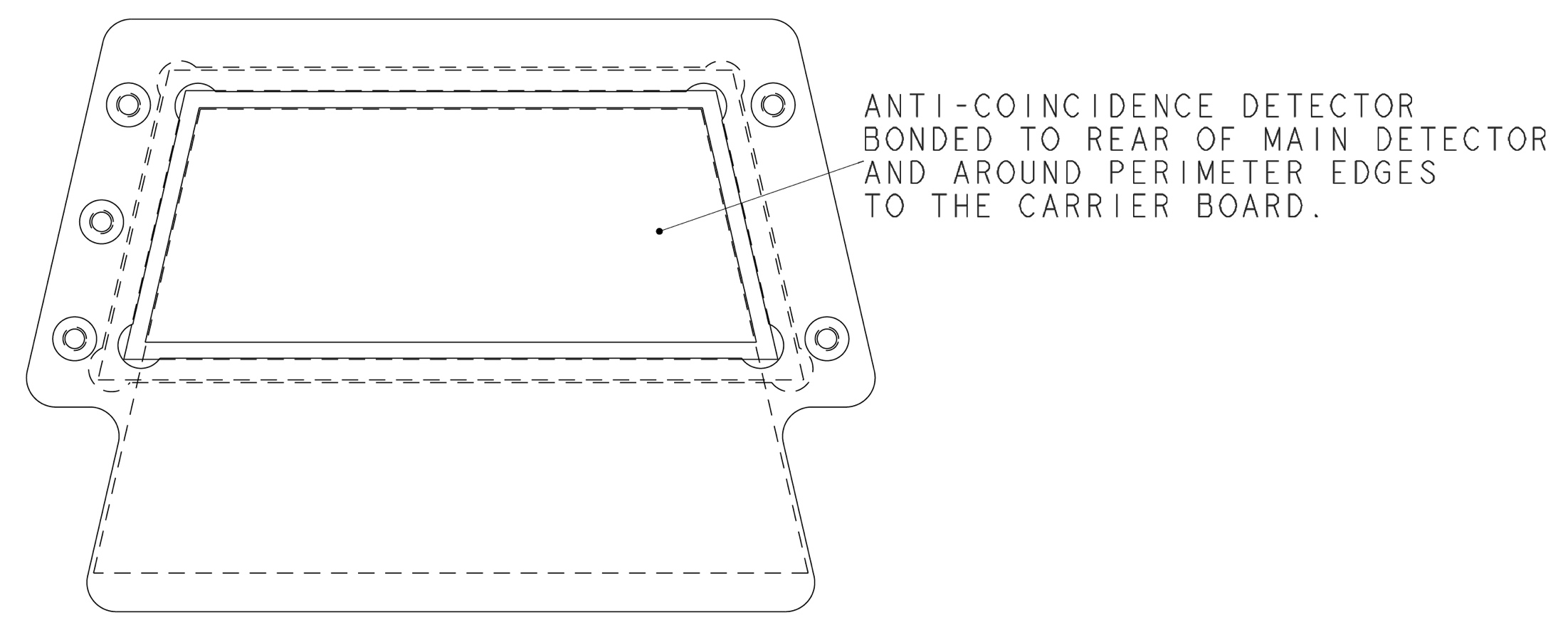 Anti-coincidence System: GEANT Setup
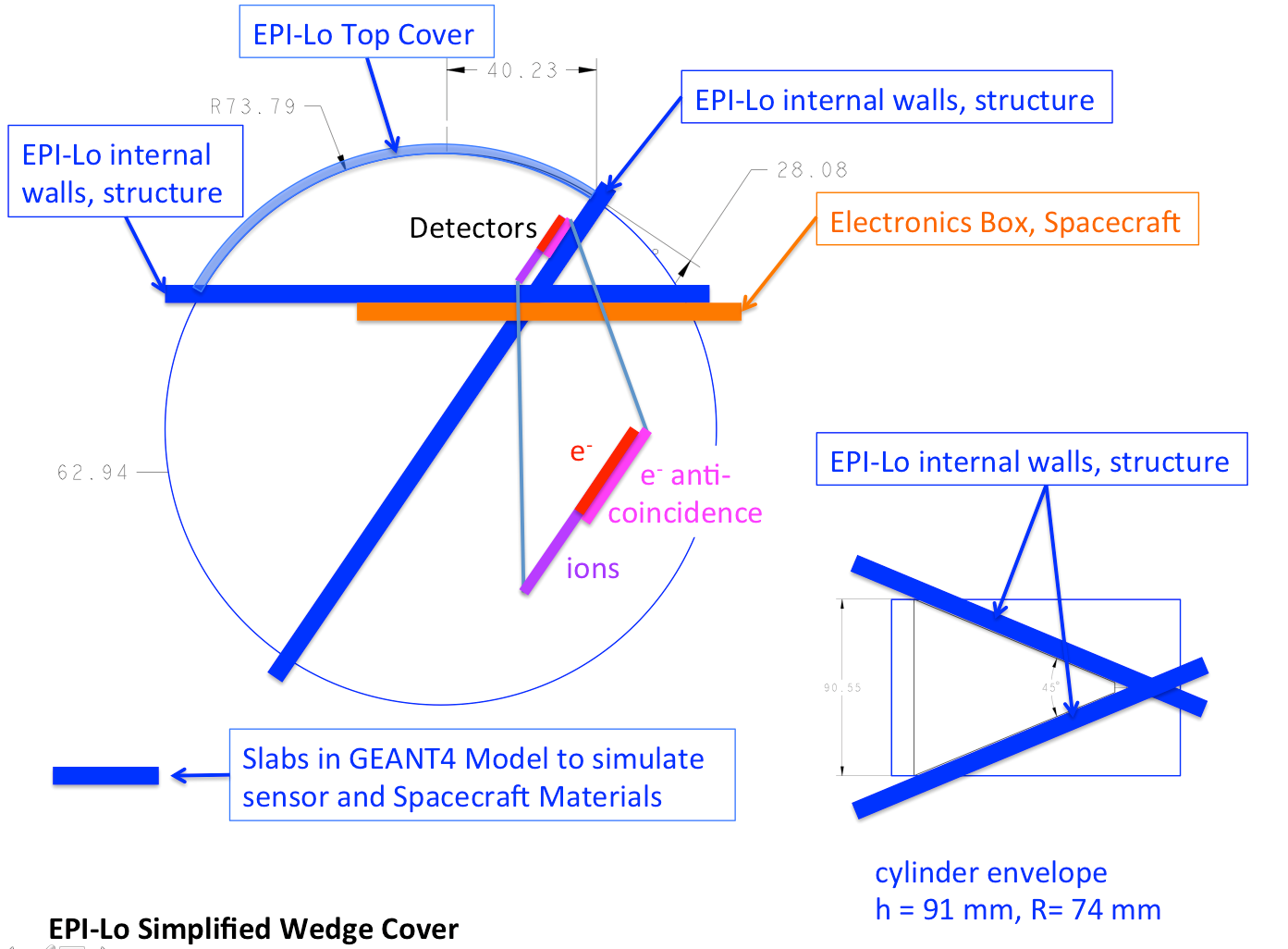 Improved setup for GEANT4 model of electron SSD anticoincidence
Anti-coincidence System: GEANT Results
Assumed electron flux of j(E) ~ E– 2.65 from ~10 keV to ~5 MeV
Penetrator rejection efficiency range from 83% to 95% from 1 MeV up to 10 MeV incident electron energy
Following peer review result of S/N of ~3 for foreground electrons with anti-coincidence, higher fidelity sensor model yields S/N ~10
New GEANT model accounts for more realistic geometry and extra shielding by structure 
Only ~1% of electrons below 2 MeV penetrate to detectors in this model
Light and Dust Mitigation (1/2)
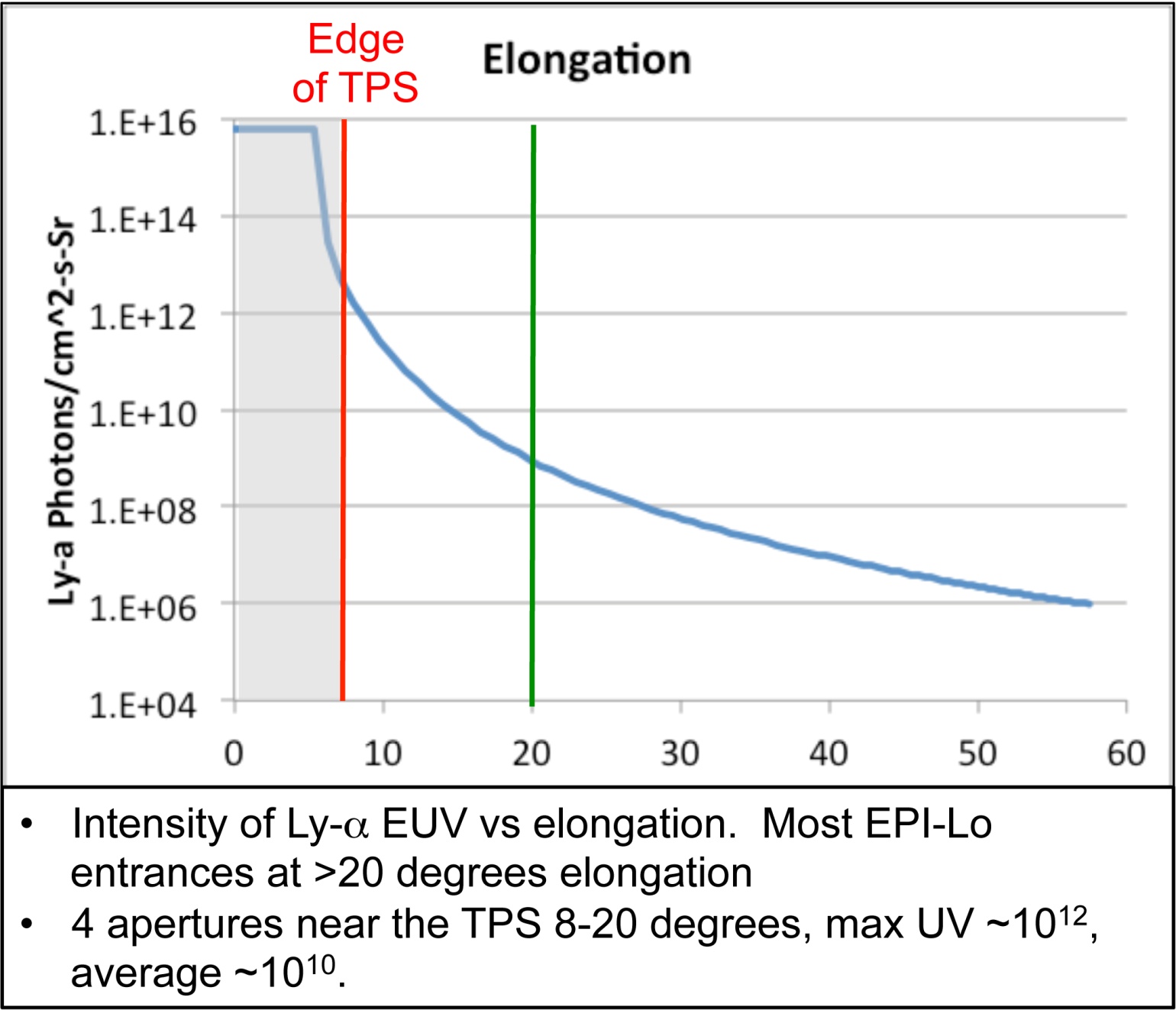 Dust may produce pinholes in the Start and collimator foils.  
Foils are designed to reduce UV by ~3 orders of magnitude.  
Pinholes may account for as much as ~0.4% of a foil area.

For the 4 foils closest to the TPS edge, the suppression factor must be ~4 orders of magnitude.  For these, pinholes are important to UV suppression.
Light and Dust Mitigation (2/2)
Dust may produce pairs of pinholes in the Start and collimator foils
Foils are designed to stop solar-wind-energy electrons
Pinhole pairs allow will still allow access to solar-wind electrons
Solar wind electrons have an energy of ~100 eV or less
Electrons that “leak in” through apertures are indistinguishable from Start secondary electrons
Solar wind electron flux ~2 x 1012/cm2-s-sr
Estimate foil pinhole as size of a support grid element is ~4.9 x 10-5 cm2
Geometric factor of a pair of pinholes separated by ~0.5cm is ~1.3 x 10-8
The flux through a pinhole pair can be estimated as ~2.6 x 104/s
If every aperture had 1 grid-element pinhole, the total for a quadrant would be ~5.0 x 105/s
This rate would be well tolerated by the electronics processing
Such a pinhole pair would result in UV induced counting rates ~10/s
Dust: Simulating the Environment
Expect ~10 damage-inducing hits on each unprotected foil during entire mission
Reduced to ~1 hit per mission with collimator
Can lower further with pairs of pinholes
Start Foil Behind Collimator
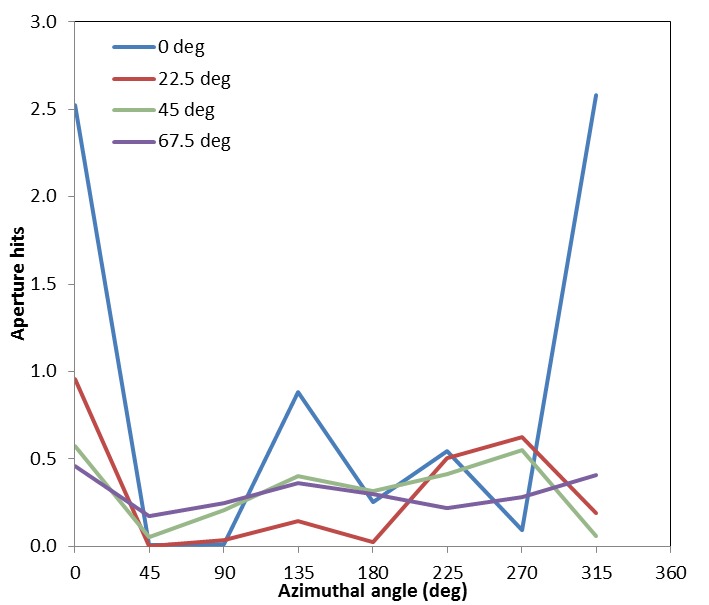 Bare Start Foil
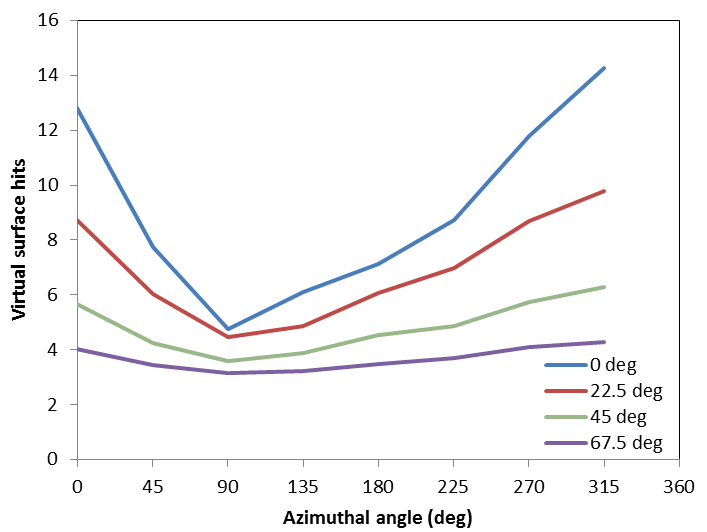 Follow Up from Peer Review
Summary
EPI-Lo Sensor development is on schedule and on budget
Peer review held and action items have been responded to
22 items
All closed
Sensor design and approach are matured through Technical Readiness Level 6:
System/subsystem model or prototyping demonstration in a relevant end-to-end environment (ground or space): Prototyping implementations on full-scale realistic problems. Partially integrated with existing systems. Limited documentation available. Engineering feasibility fully demonstrated in actual system application. 

Ready to proceed to Phase C